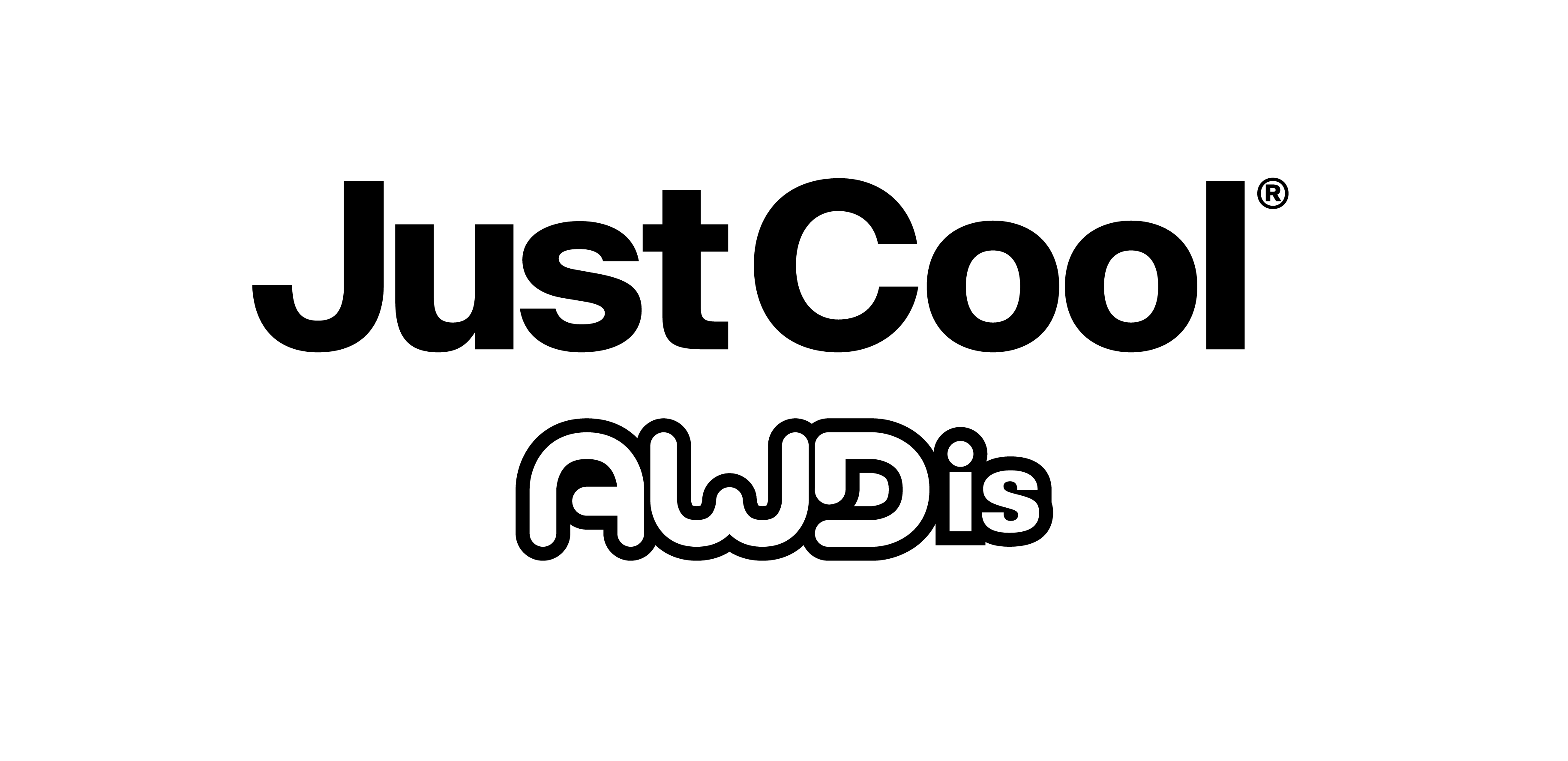 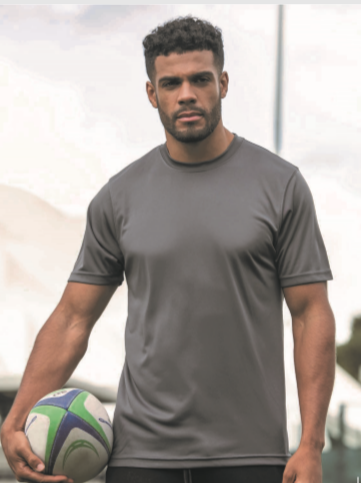 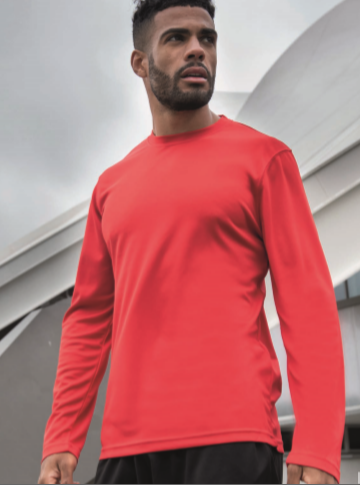 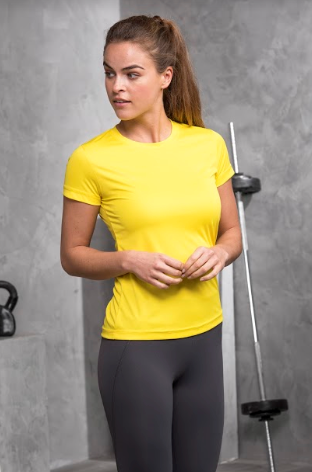 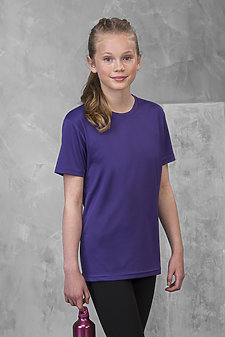 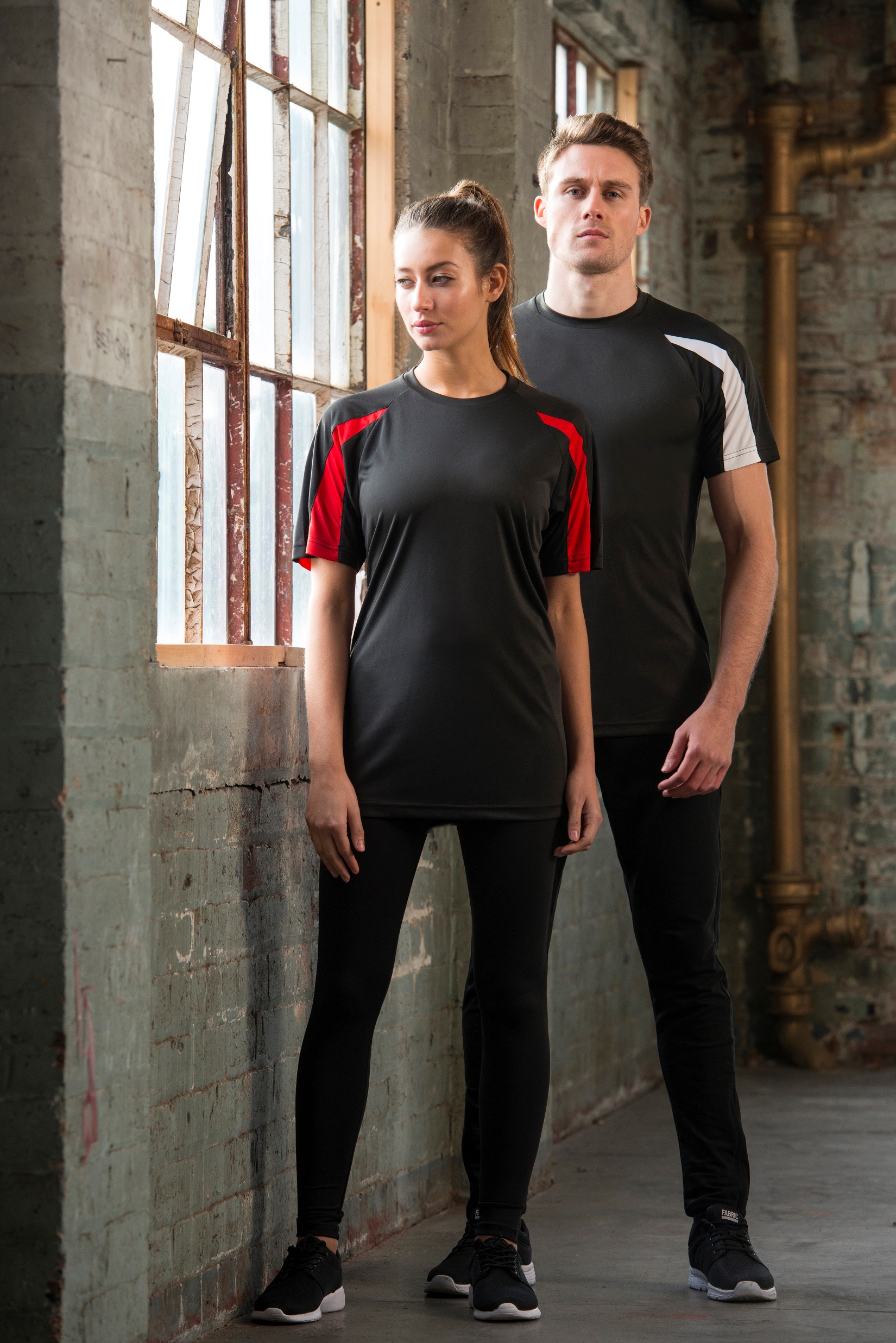 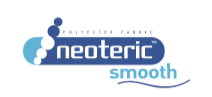 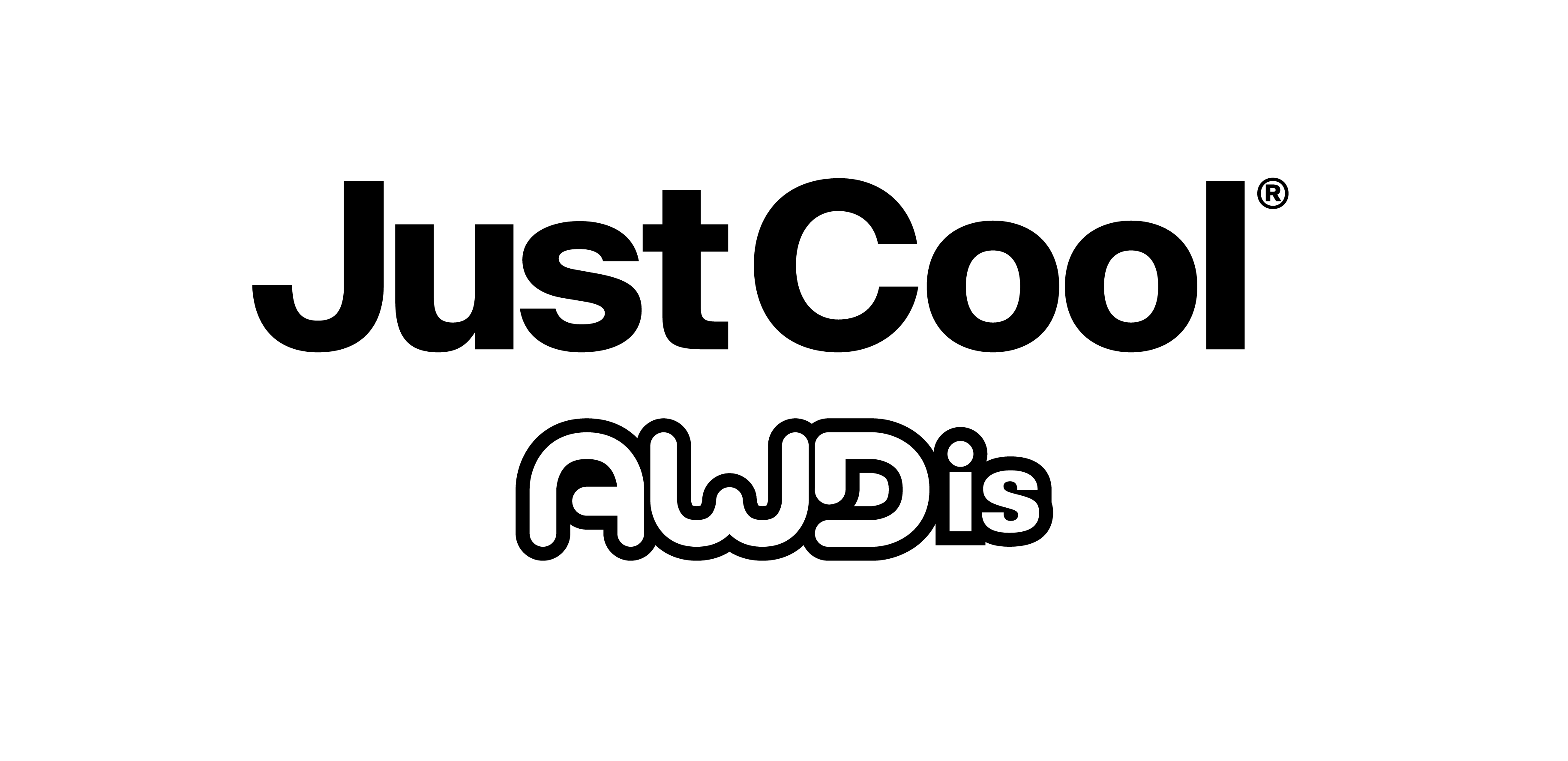 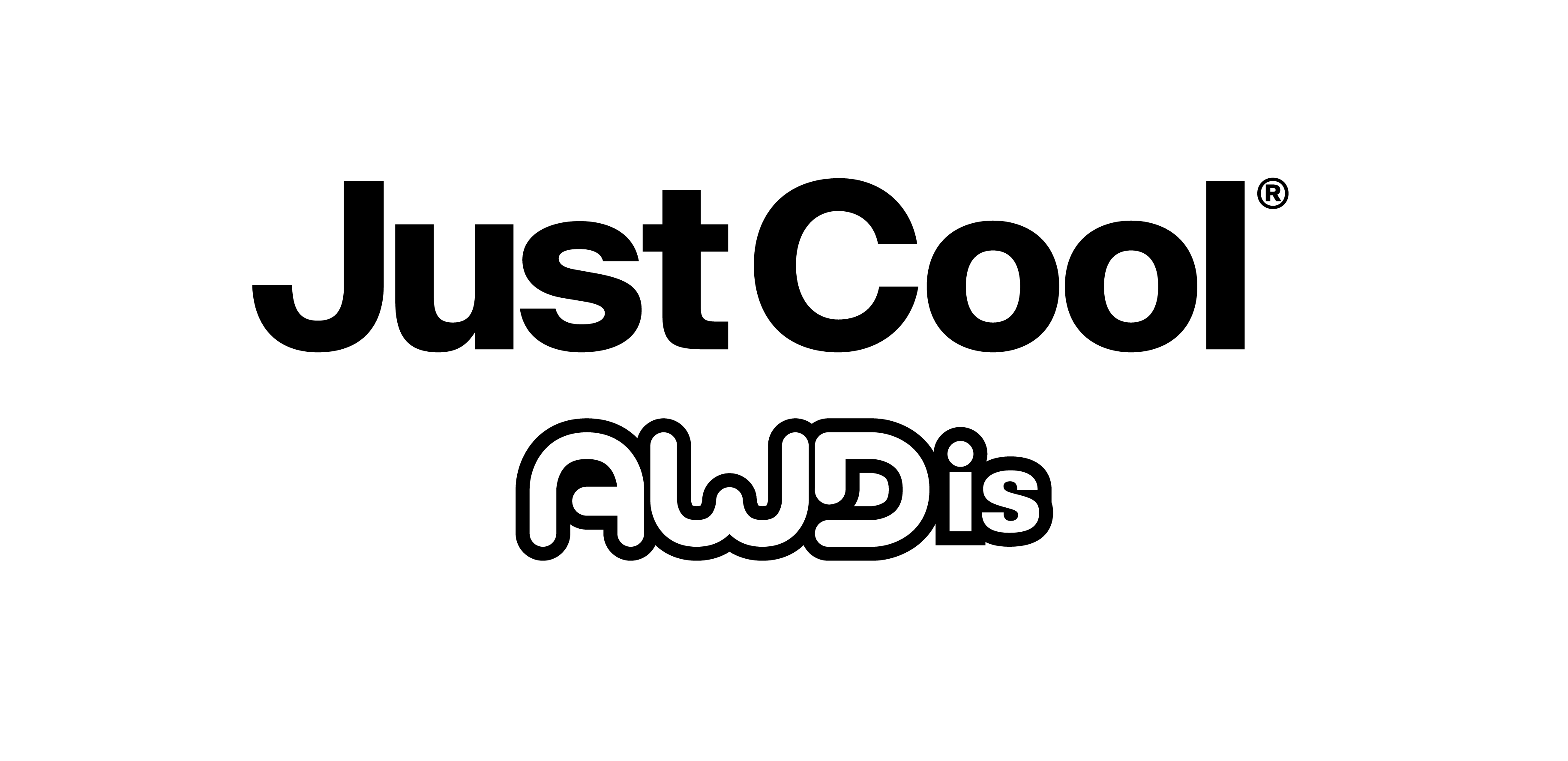 Style: JCA001 – Adult S/S Cool T
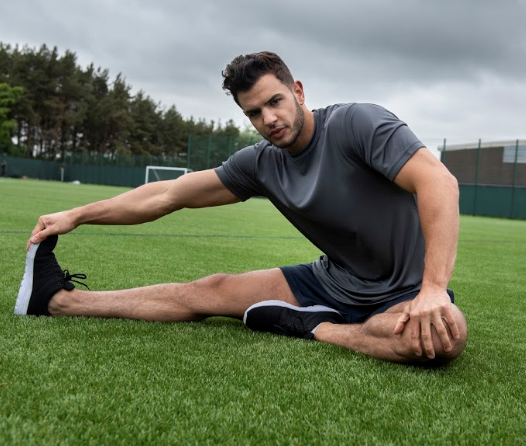 Fabric: 100% Polyester 
Weight: 4.1oz
Self-fabric taped back neck
Twin needle stitching detail
Inherent stretch fabric properties
Easy tear-away labels for easy rebranding 
Relaxed fit
Available in 30 colors
Case Quantities: 72 units
Sizes: S – 5XL – (Arctic White & Jet Black)
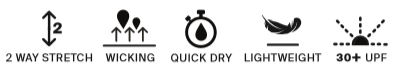 Crafted from a lightweight Neoteric Smooth fabric to wick moisture away from the skin to ensure you stay cool and dry
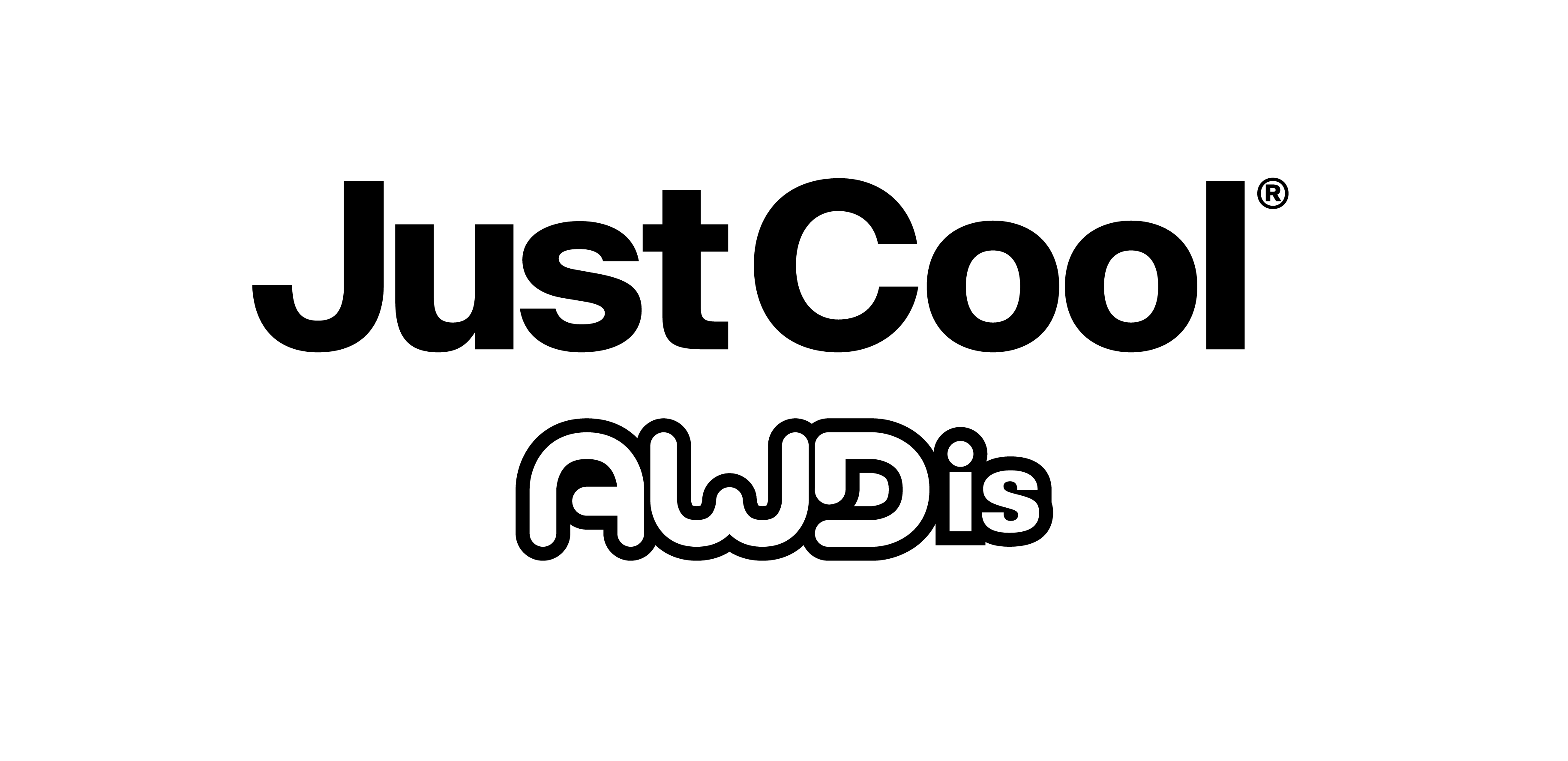 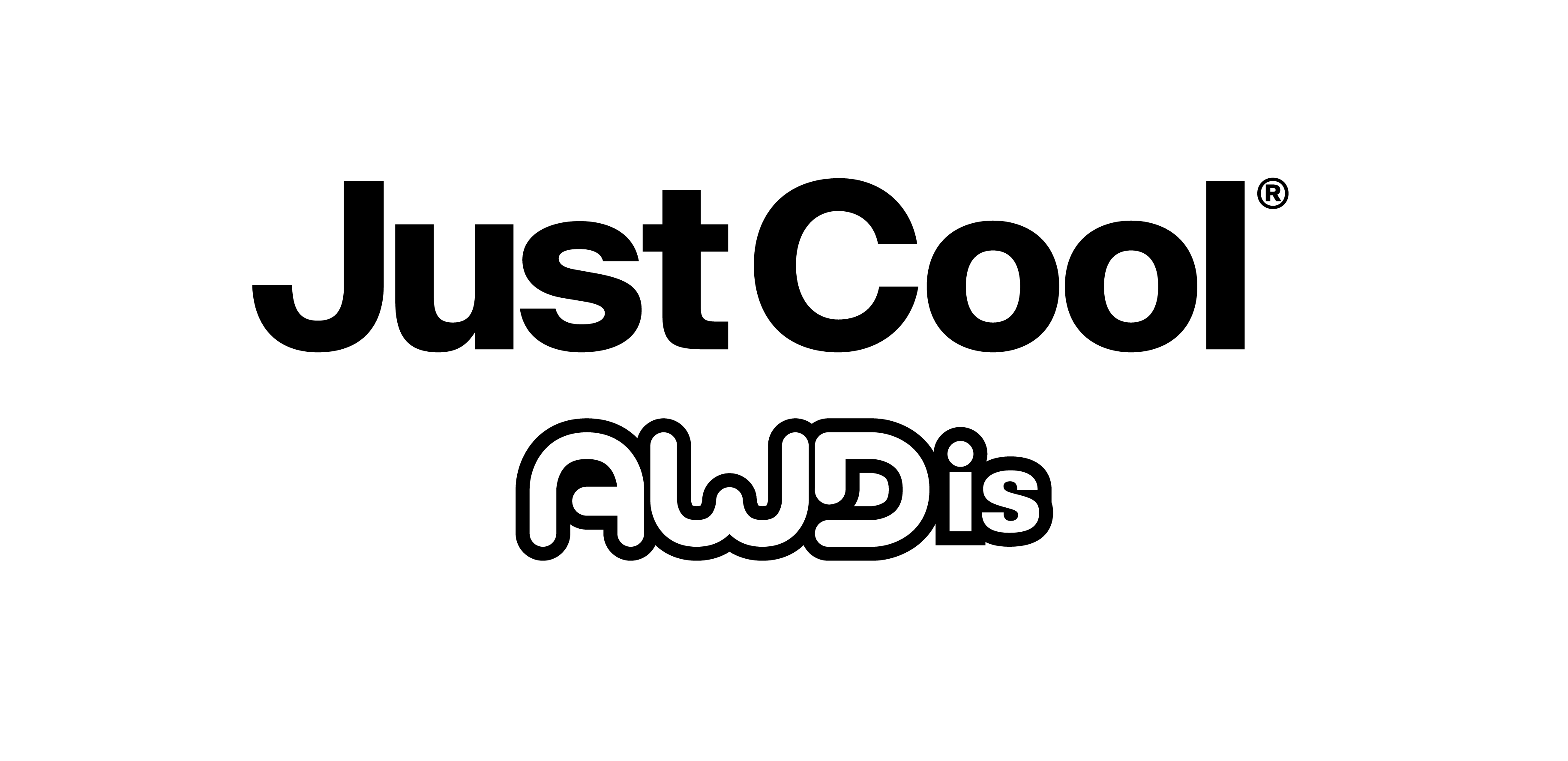 Style: JCY001 – Youth S/S Cool T
Fabric: 100% Polyester 
Weight: 4.1oz
Self-fabric taped back neck
Twin needle stitching detail
Inherent stretch fabric properties
Tear away labels for easy rebranding 
Relaxed fit
Available in 14 colors
Case Quantities: 72 units
Sizes: XS – XL
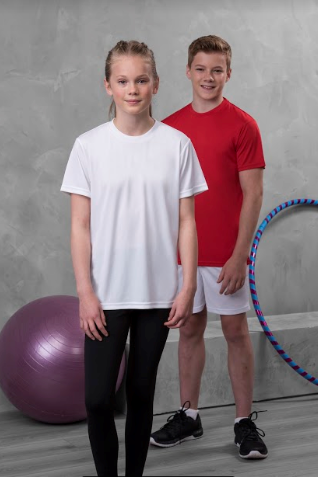 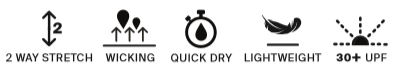 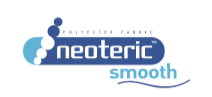 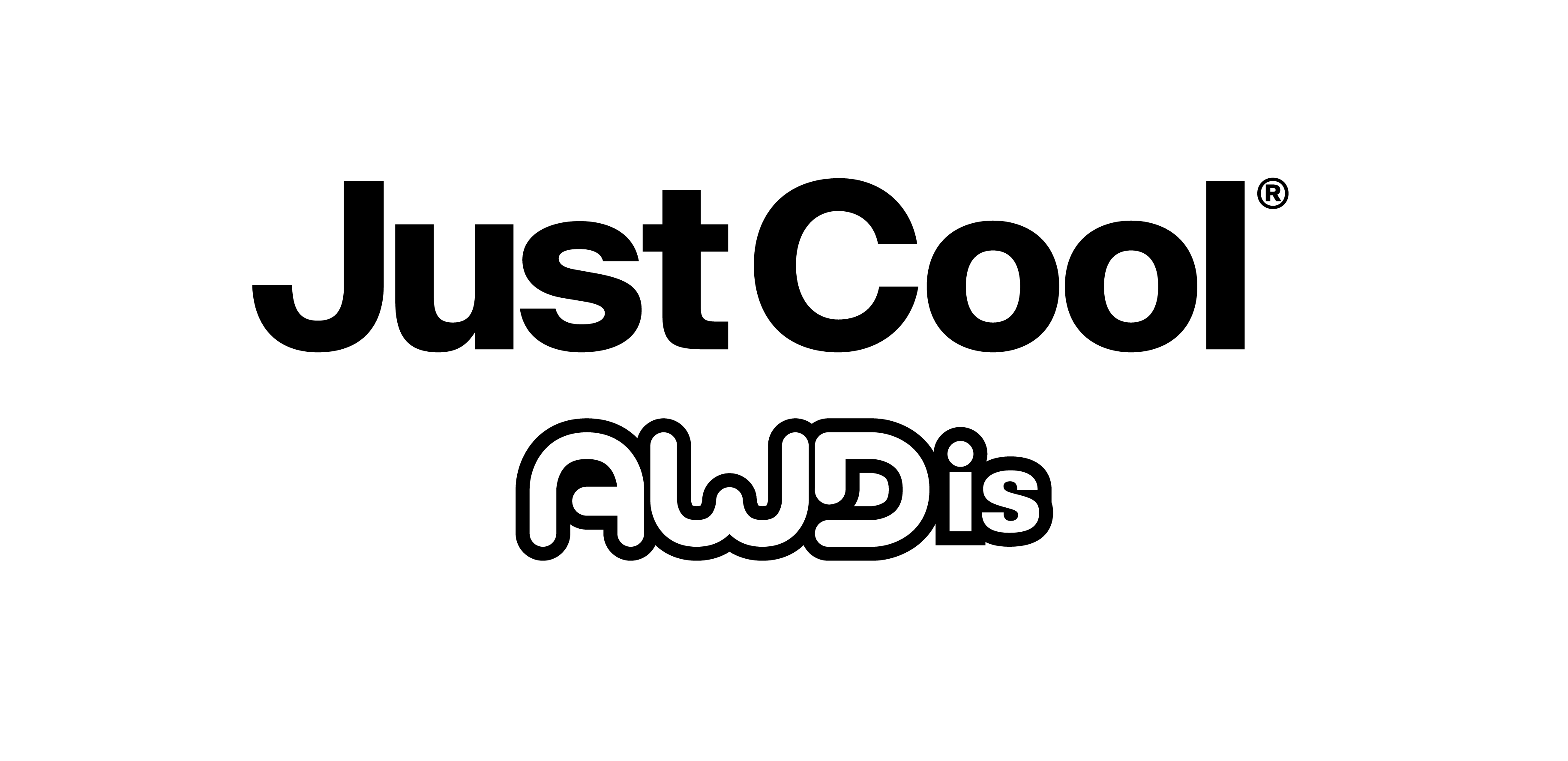 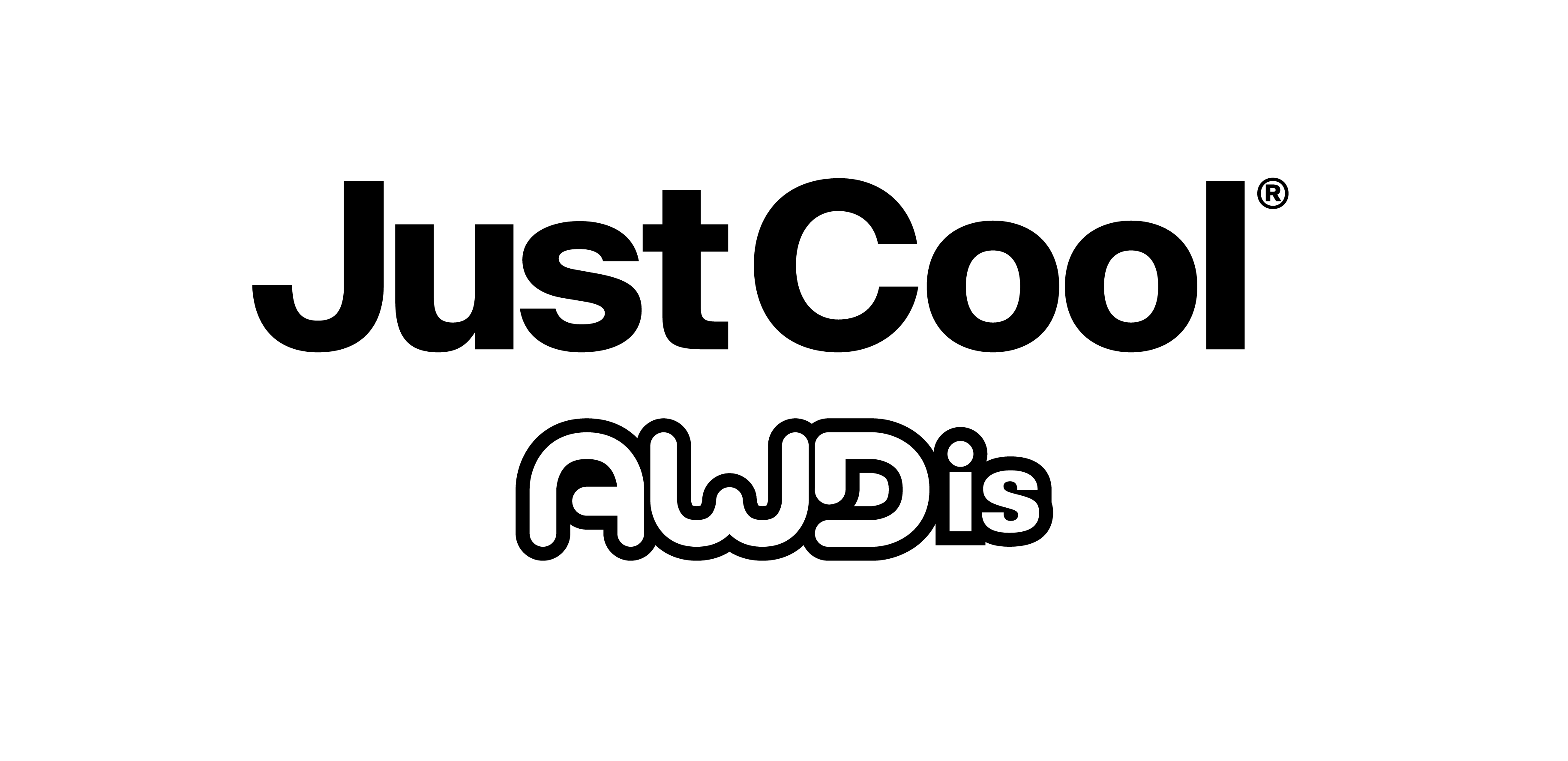 Style: JCA002 – Adult L/S Cool T
Fabric: 100% Polyester 
Weight: 4.1oz
Self-fabric taped back neck
Twin needle stitching detail
Inherent stretch fabric properties
Tear away labels for easy rebranding 
Relaxed fit
Available in 7 colors
Case Quantities: 72 units
Sizes: S – 3XL
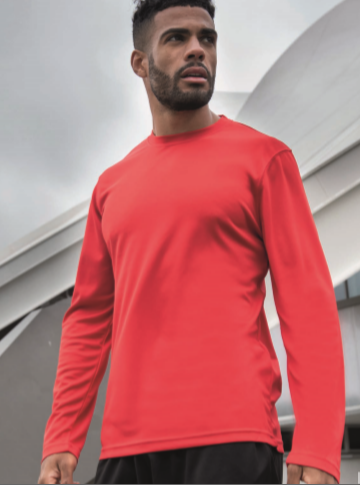 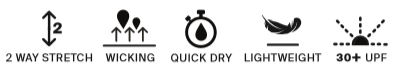 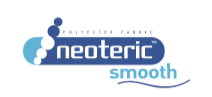 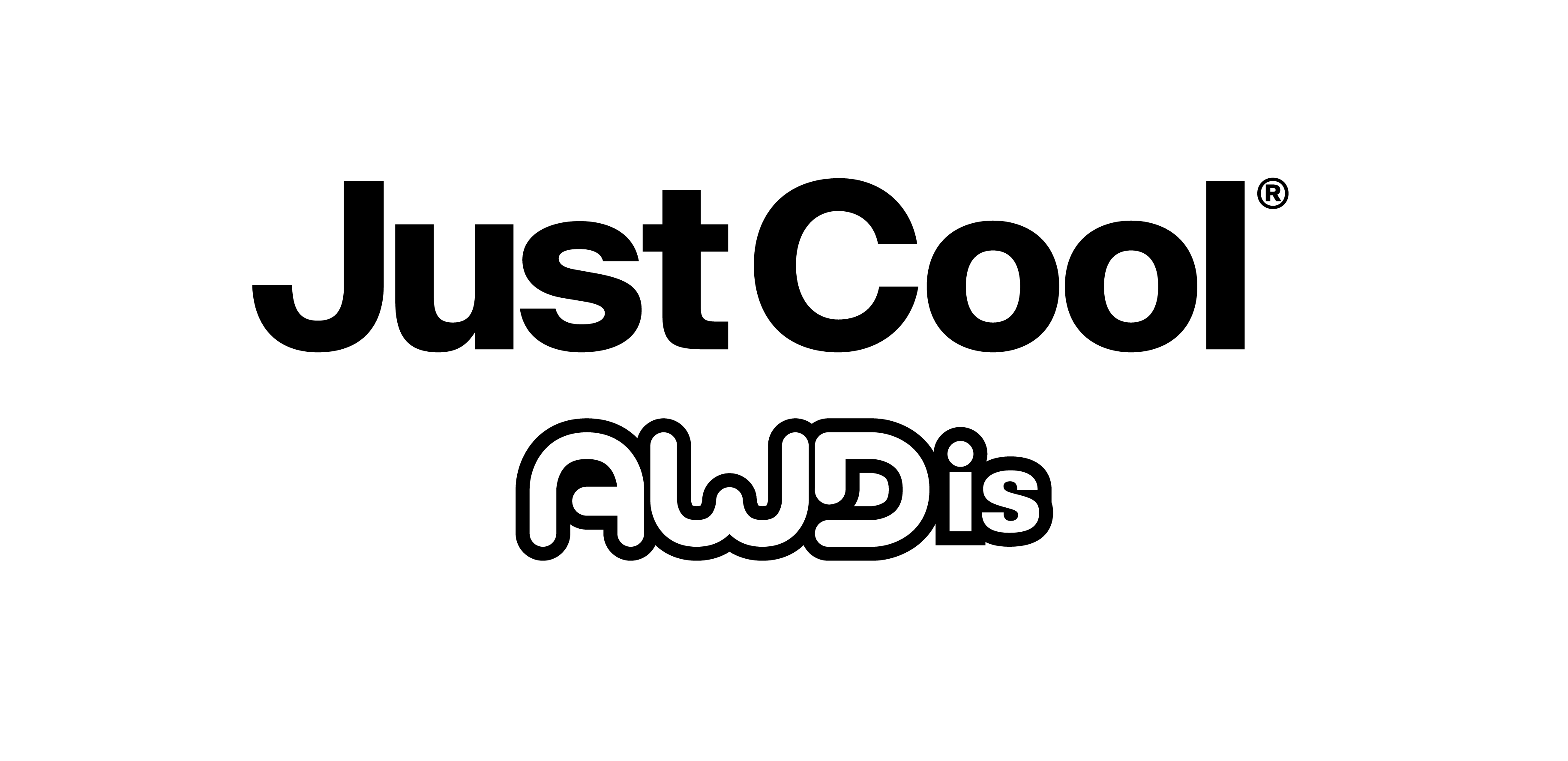 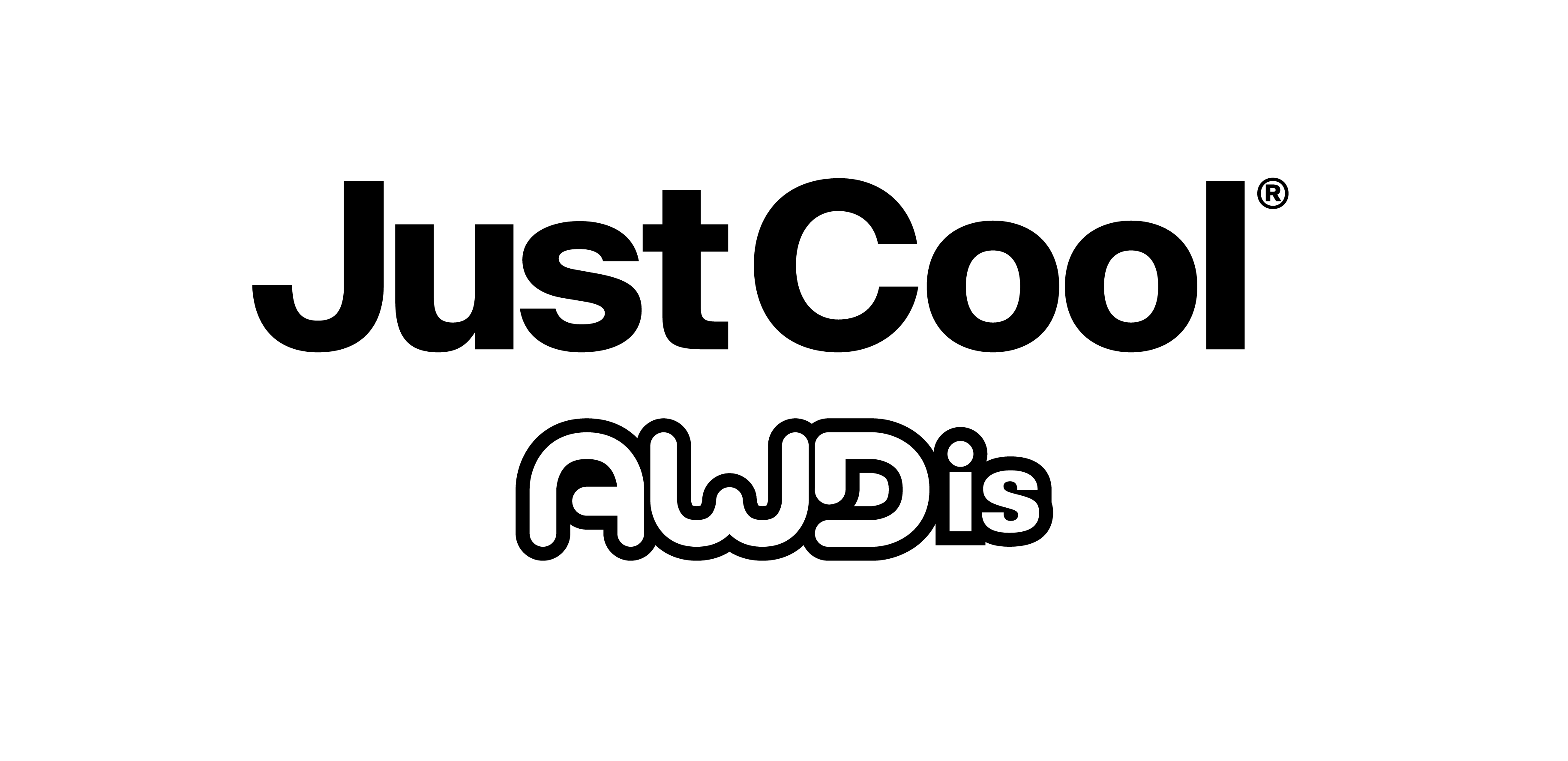 Style: JCA005 – Ladies S/S Cool T
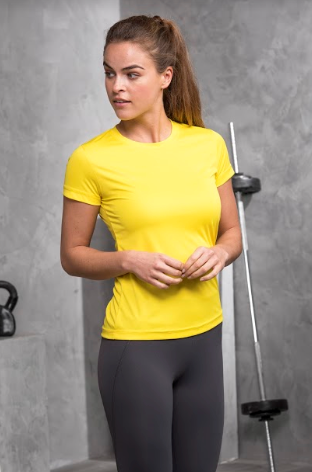 Fabric: 100% Polyester 
Weight: 4.1oz
Self-fabric taped back neck
Twin needle stitching detail
Inherent wicking & stretch fabric properties
Tear away labels for easy rebranding 
Relaxed fit
Available in 9 colors
Case Quantities: 72 units
Sizes: XS – 2XL
New Color Add for 2020
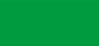 Kelly Green
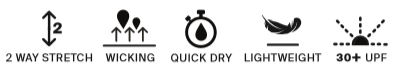 With a feminine fit and non-restrictive design, this is an essential for you activewear wardrobe
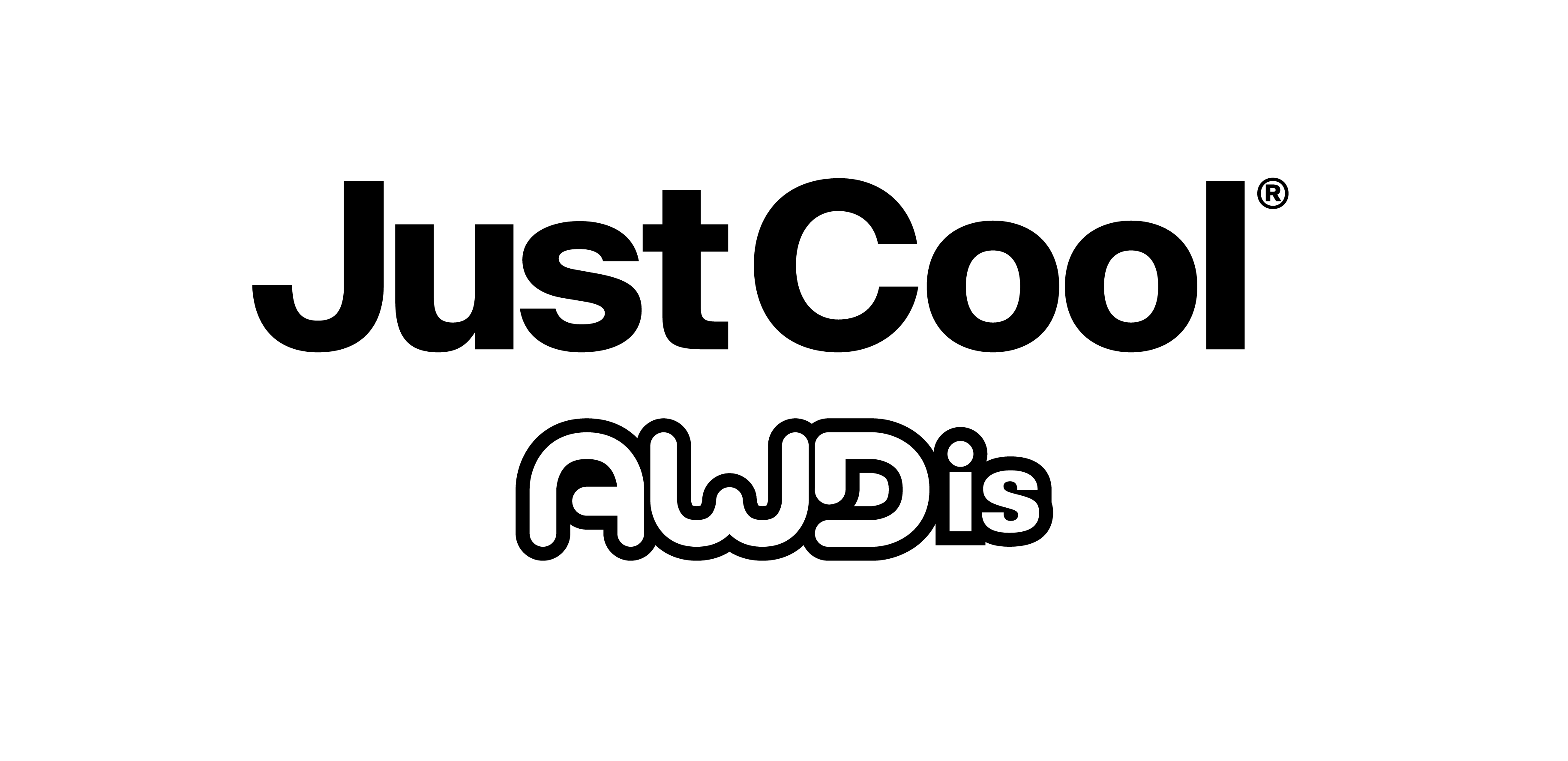 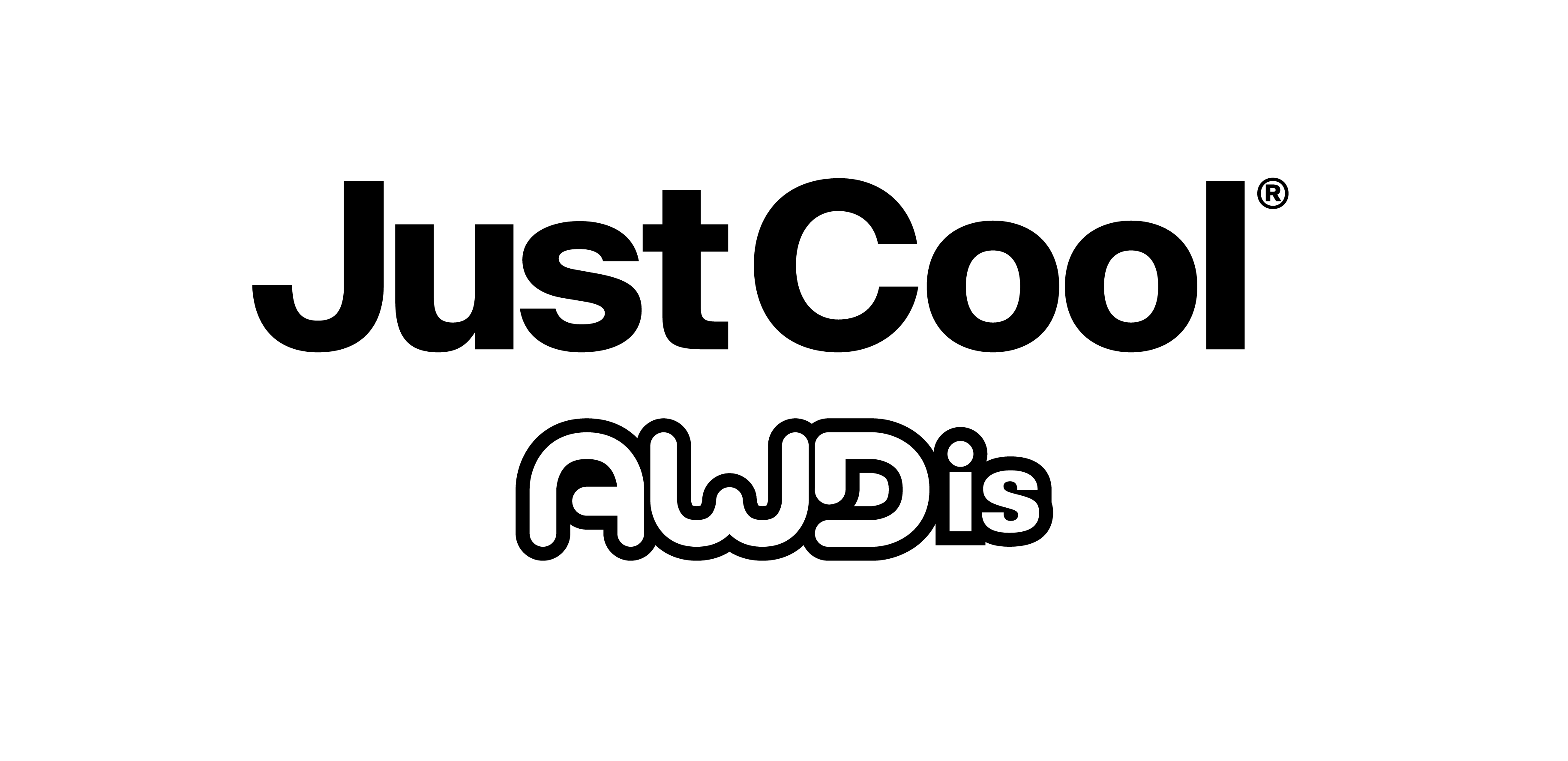 Style: JCA 003 – Contrast S/S Cool T
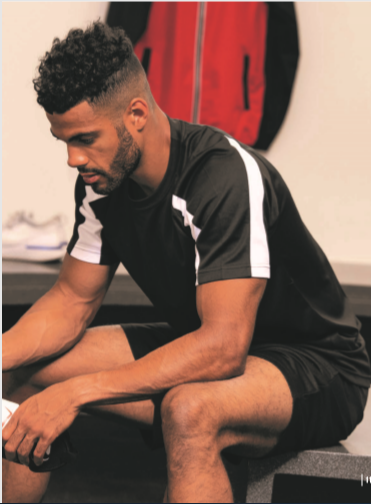 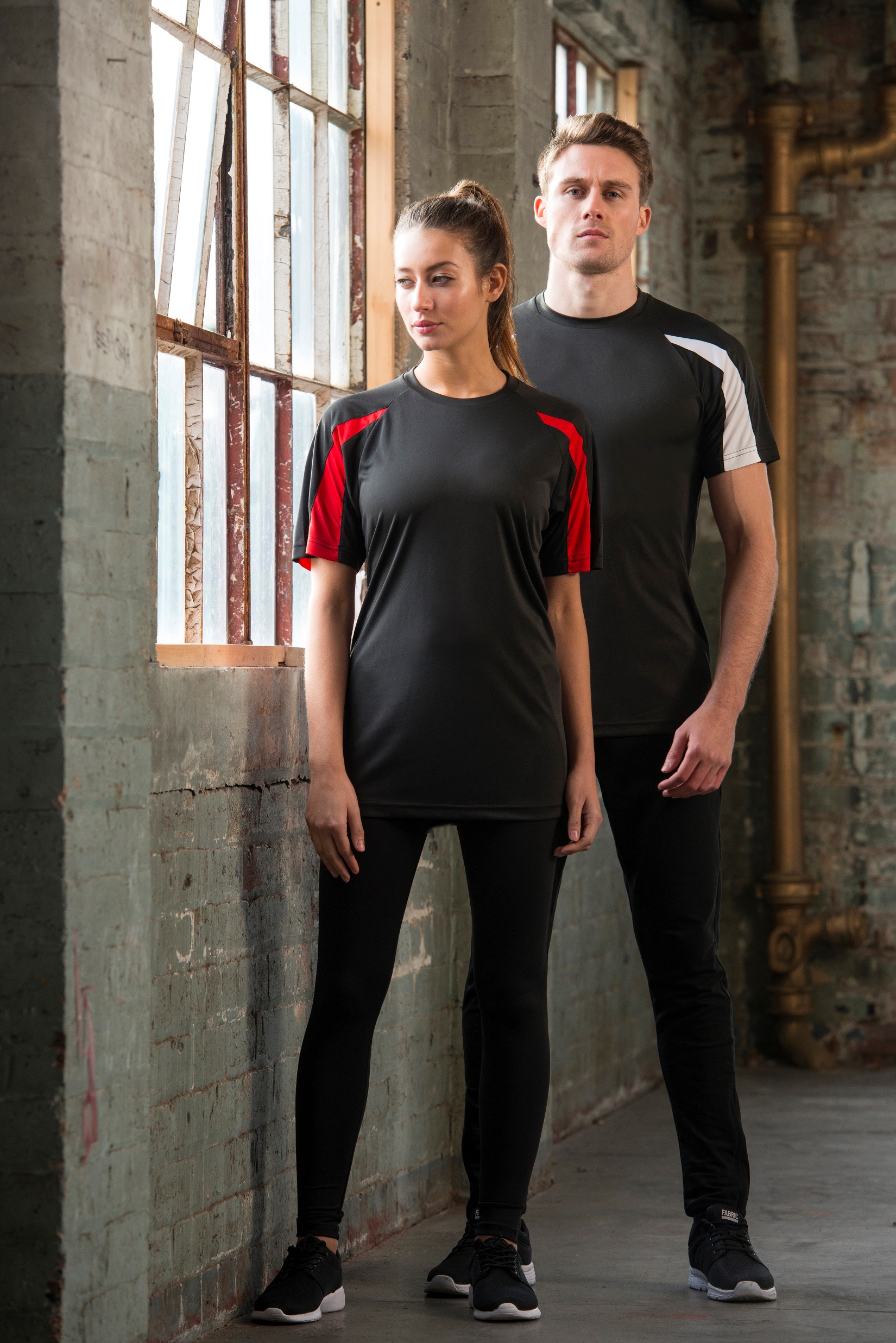 Fabric: 100% Polyester 
Weight: 4.1oz
Self-fabric taped back neck
Twin needle stitching detail
Inherent stretch fabric properties
Tear away labels for easy rebranding 
Relaxed fit
Available in 4 colors
Case Quantities: 72 units
Sizes: S – 3XL
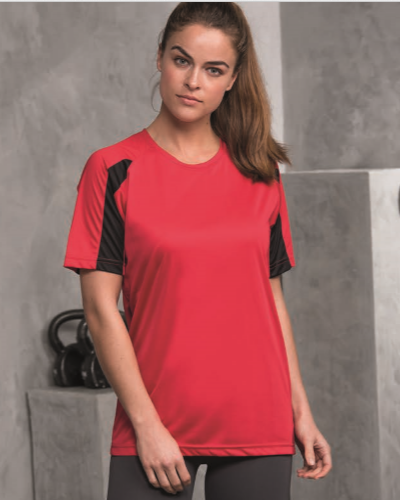 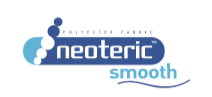 This contrast color is a great product for team sports, with raglan sleeves to create a full range of motion.
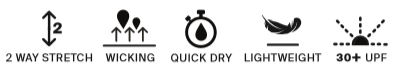 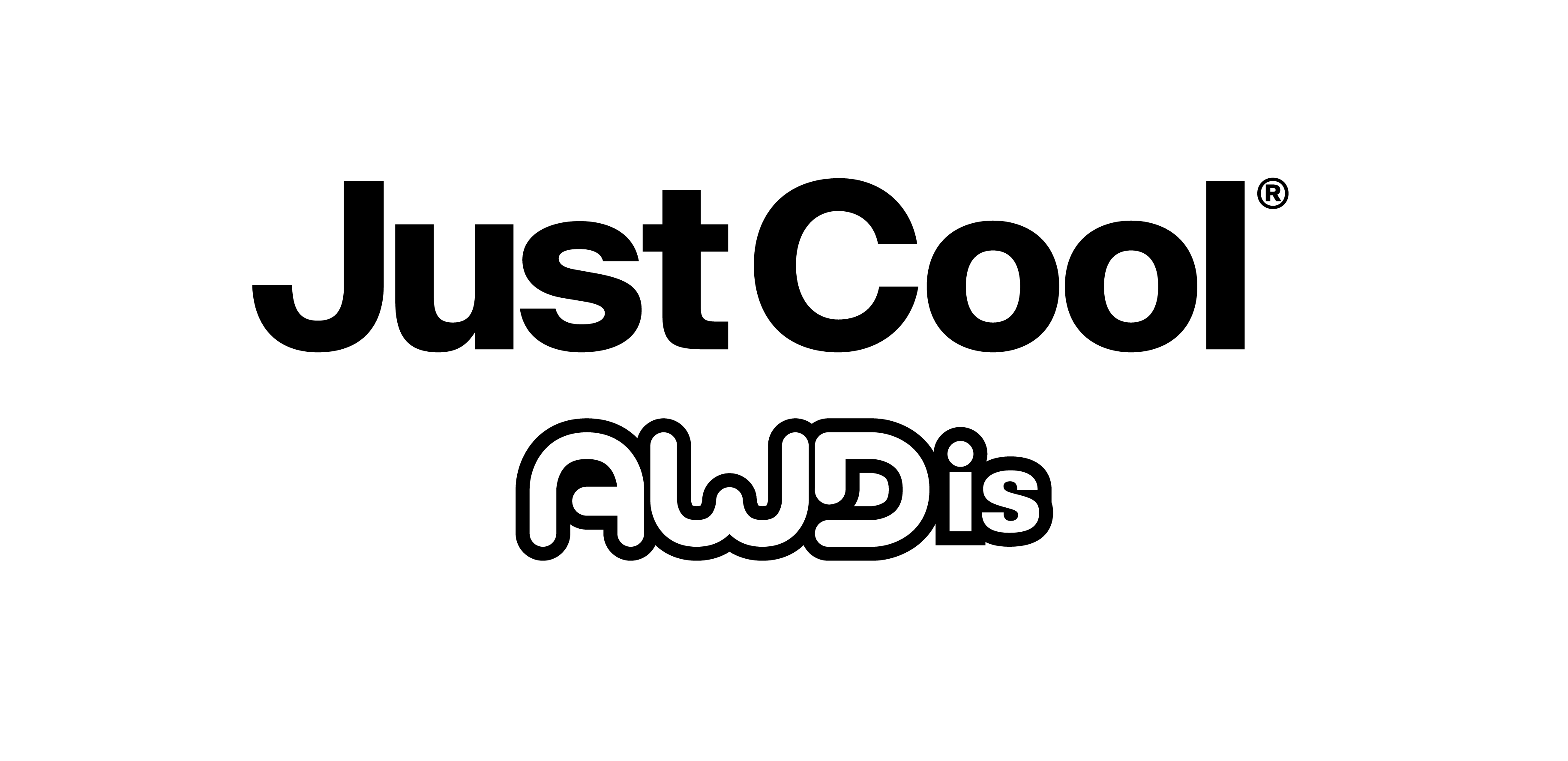 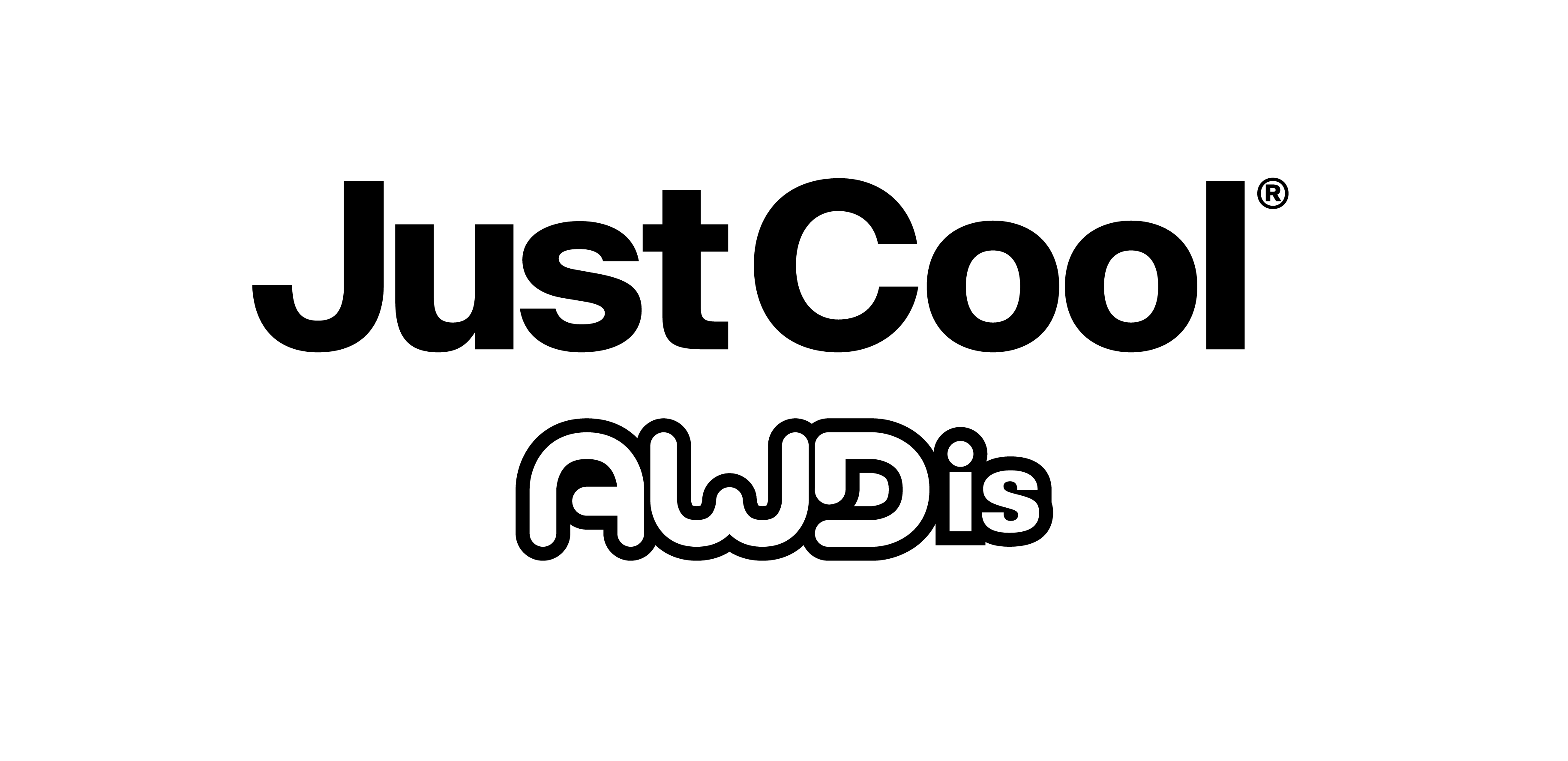 Style: JCA037 – Cool Cowl Neck
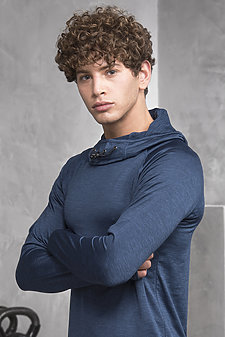 Fabric: 92% Polyester/8% Spandex 
Weight: 6.2oz
Flat-lock stitching detail
Reflective elements on hood and back neck
Inherent stretch fabric properties
Raglan sleeve design with thumb-hole openings
Easy tear-away labels for easy rebranding 
Available in 5 colors
Case Quantities: 24 units
Sizes: S – 3XL
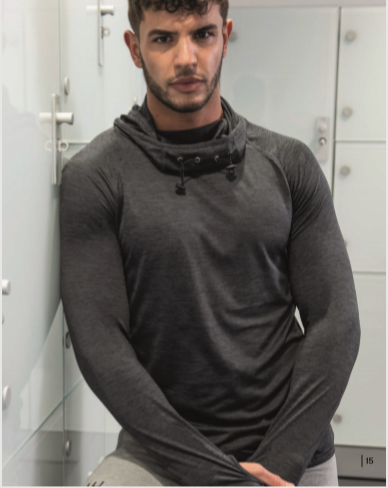 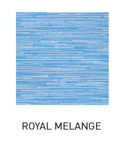 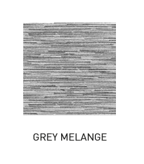 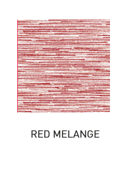 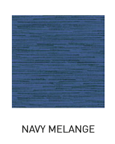 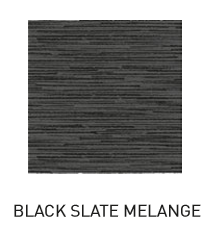 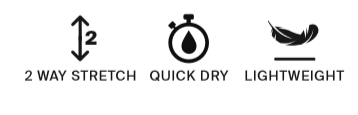 Grey
Red
Royal
Black Slate
Navy
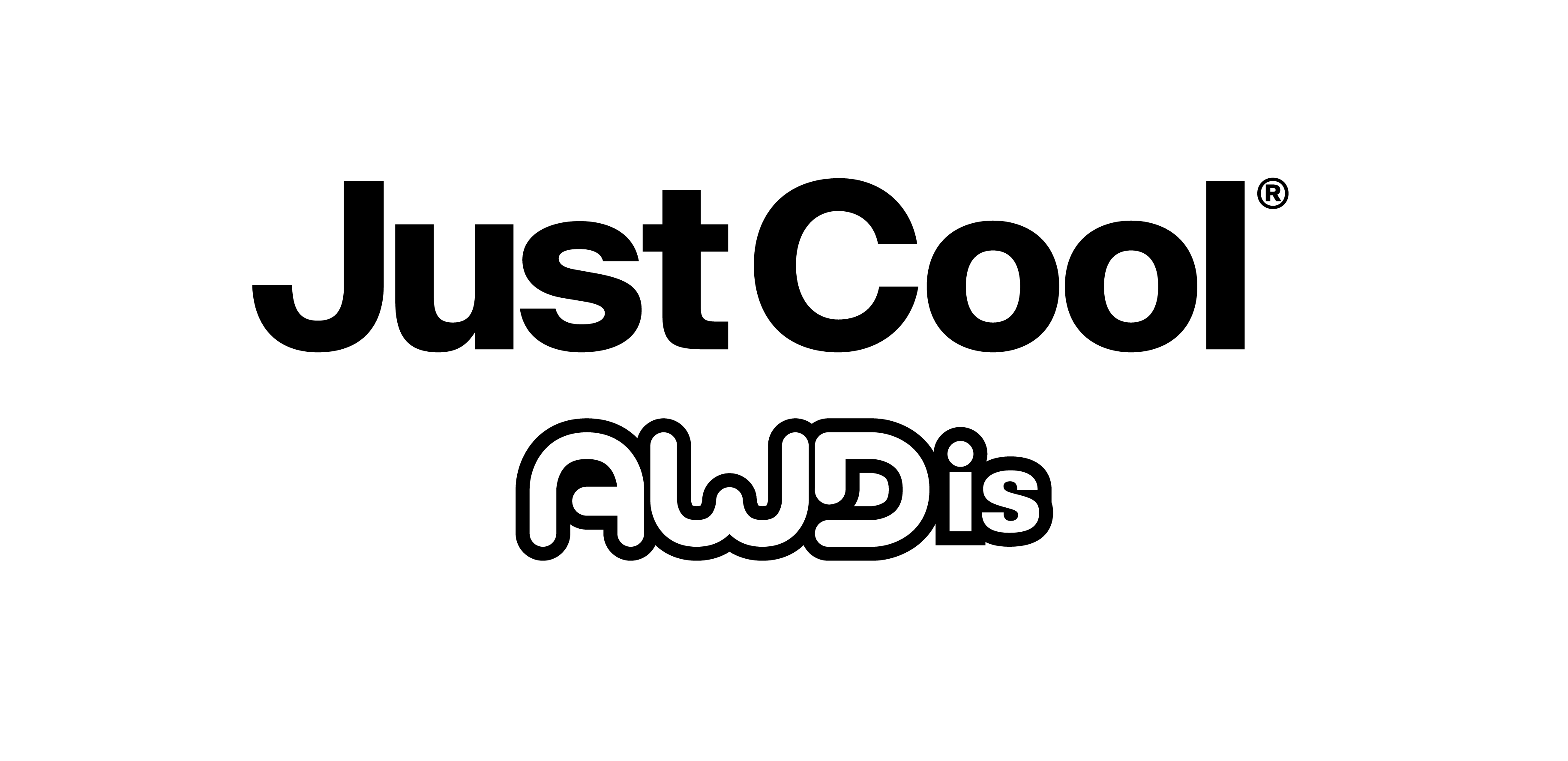 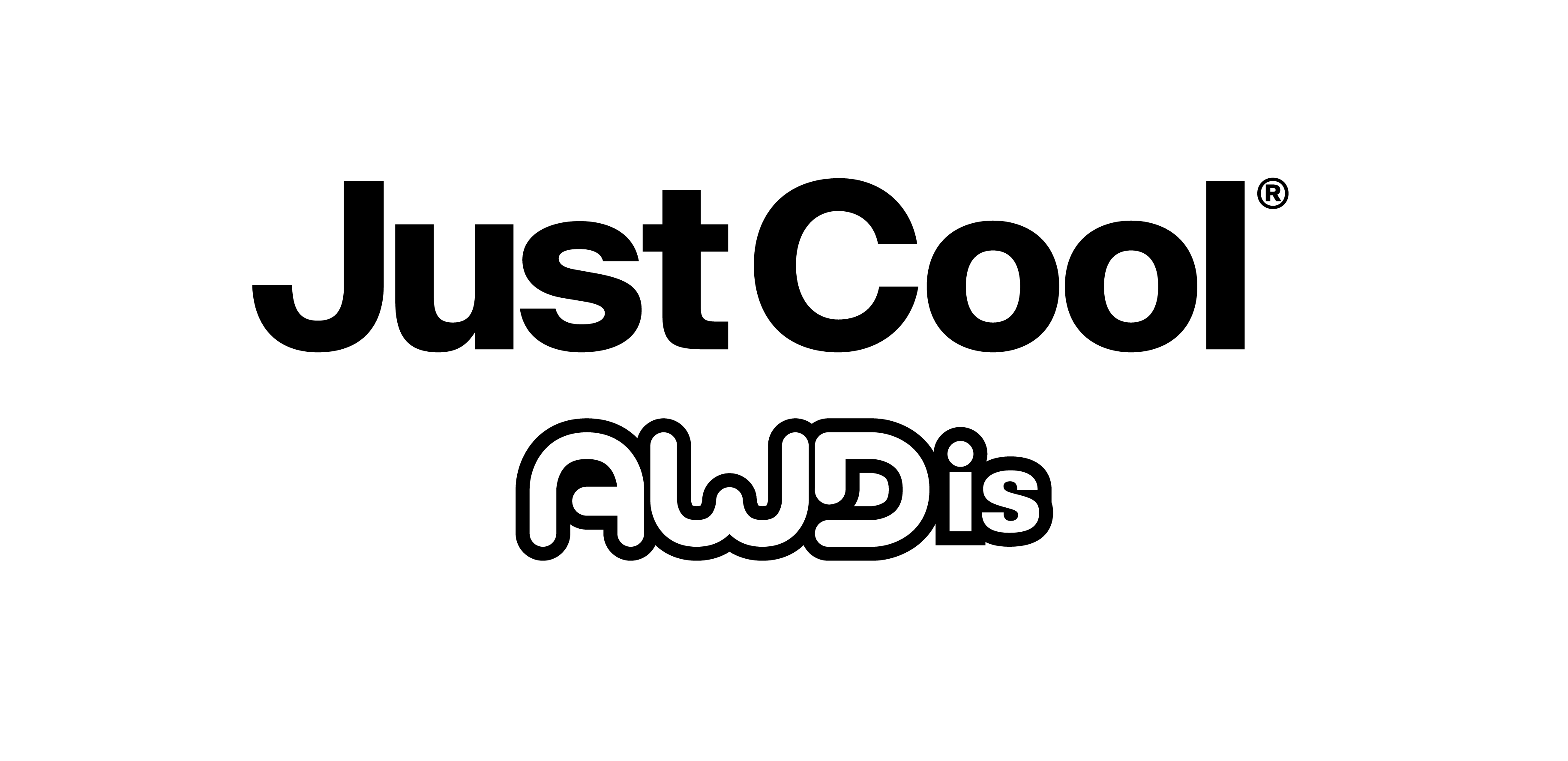 Style: JCA038 – Ladies Cool Cowl Neck
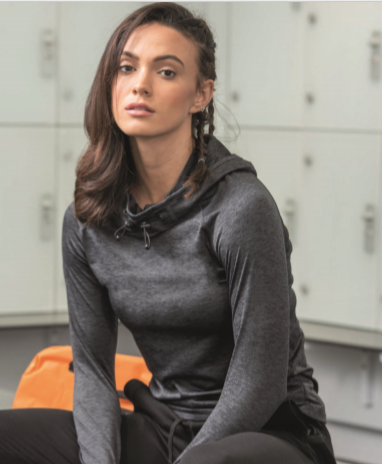 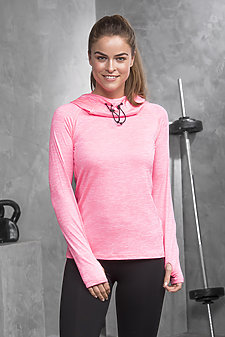 Fabric: 92% Polyester/8% Spandex
Weight: 6.2oz
Flat-lock stitching detail
Reflective elements on hood and back neck
Inherent stretch fabric properties
Raglan sleeve design with thumb-hole openings
Easy tear-away labels for easy rebranding 
Available in 5 colors
Case Quantities: 24 units
Sizes: XS – 2XL
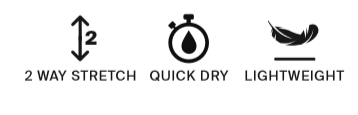 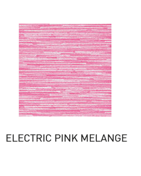 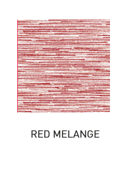 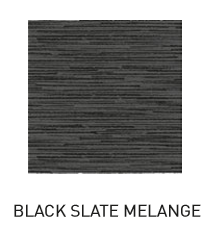 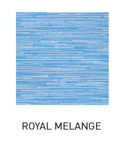 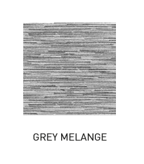 Black Slate
Grey
Red
Royal
Electric Pink
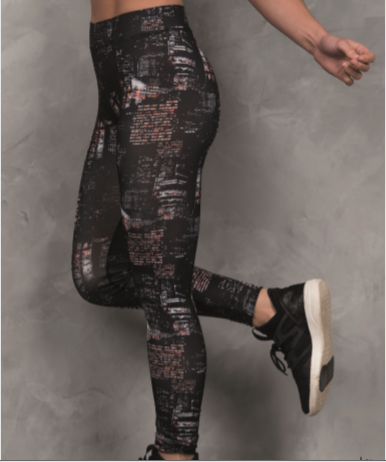 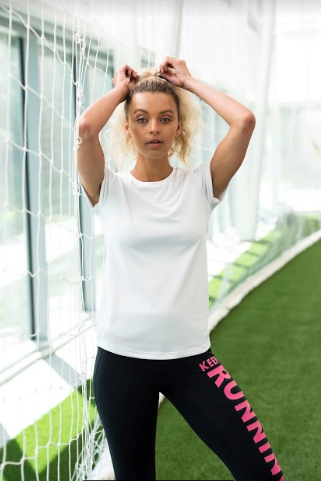 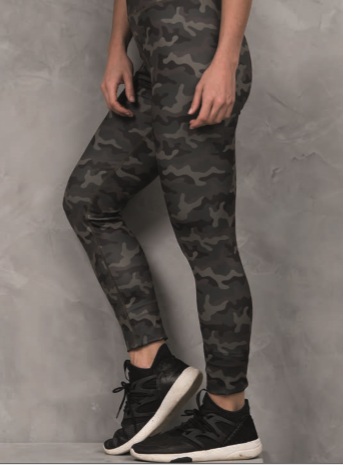 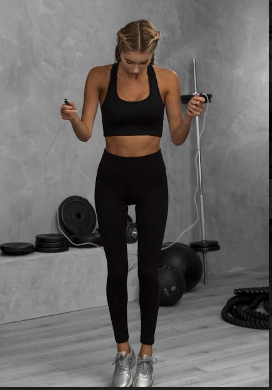 Push your workout to the next level with these ultimate workout leggings
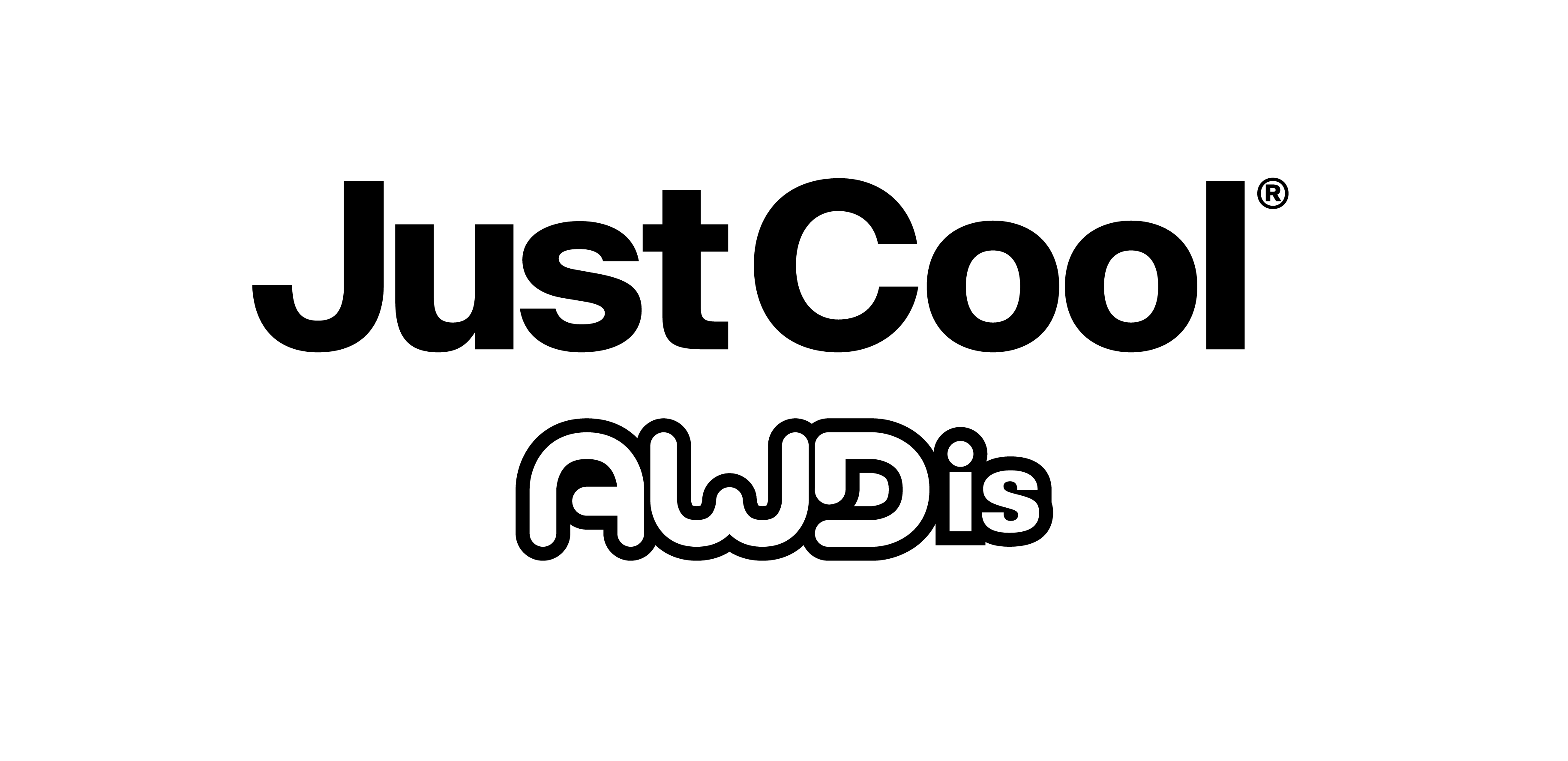 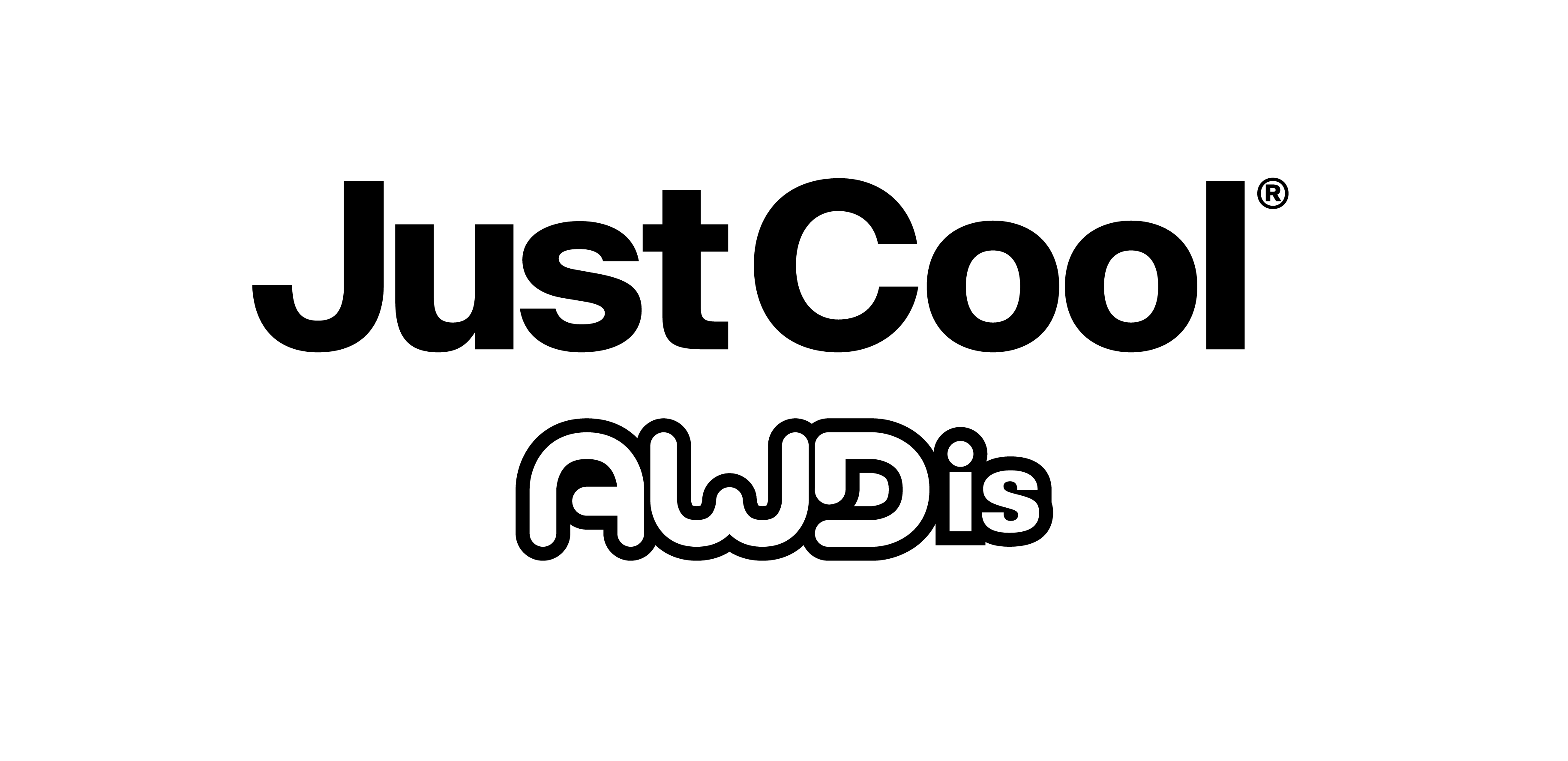 Style: JCA070 – Ladies Workout Leggings
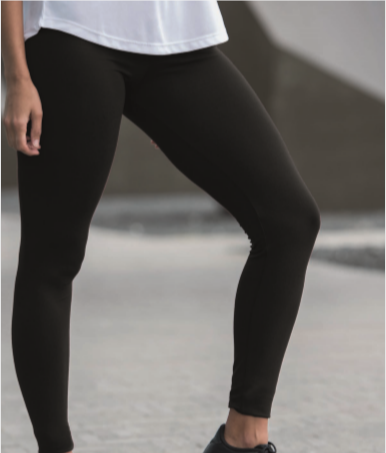 Fabric: 86% Polyester/14% Spandex 
Weight: 9.9oz
Flat-lock stitching detail for Comfort
Active Fit
Smooth Finish
Polyester/Spandex blend fabric 
Available in 1 color – Jet Black
Case Quantities: 48 units
Sizes: XS – XL
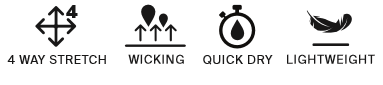 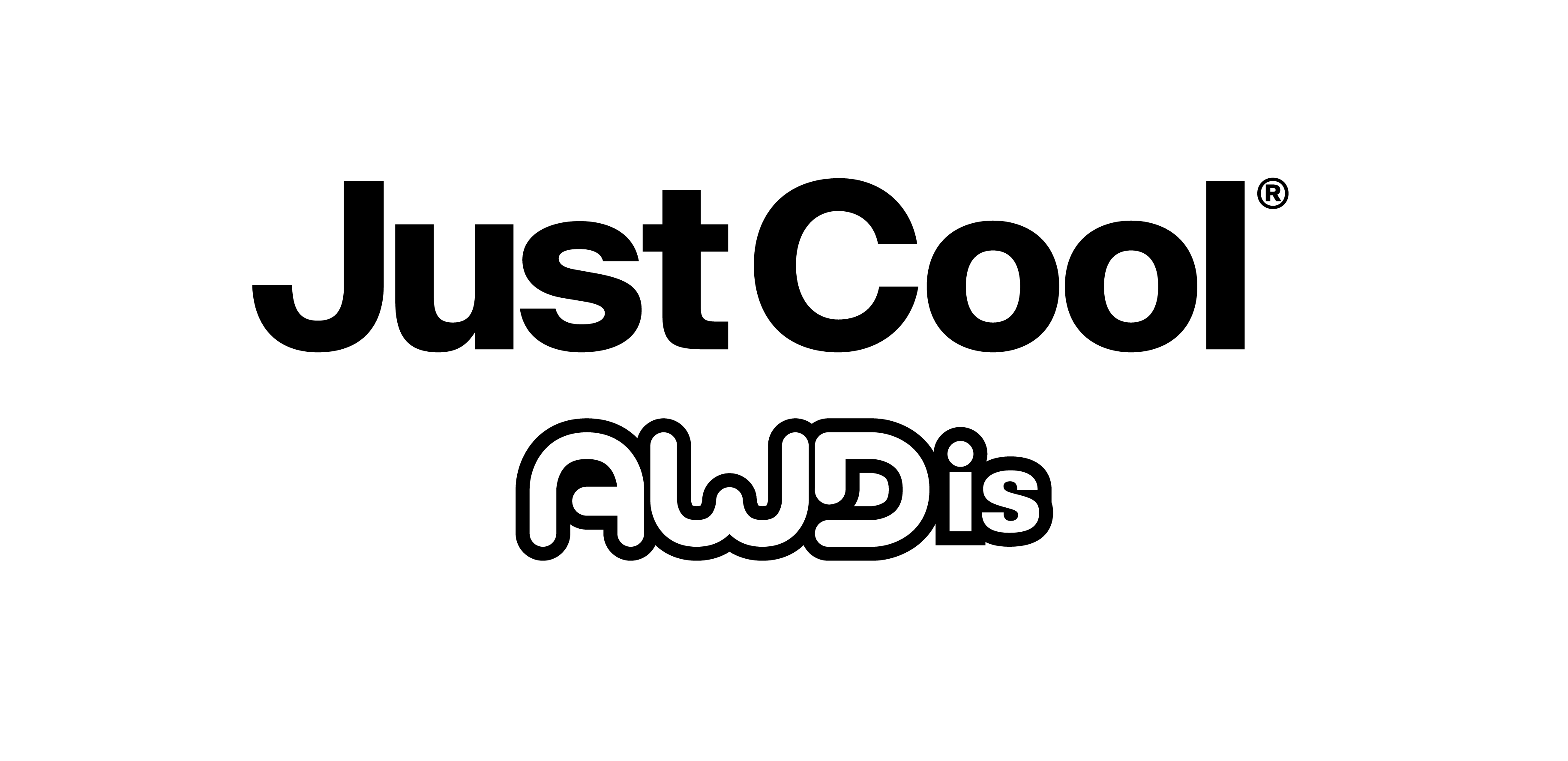 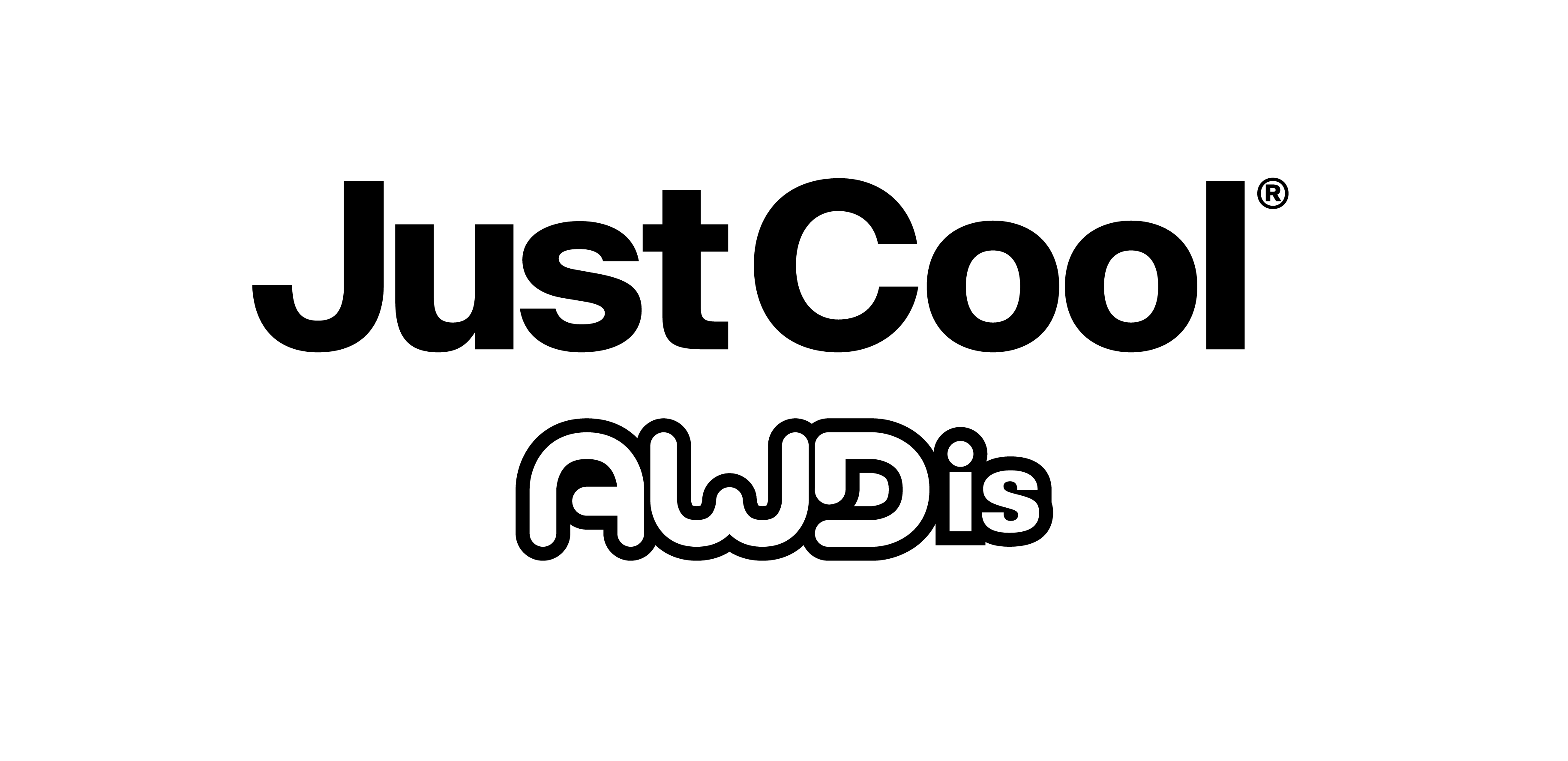 Style: JCA077 – Ladies Printed Leggings
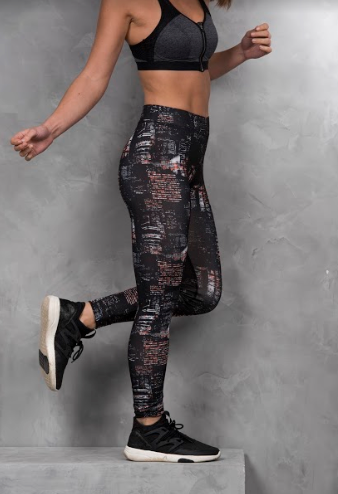 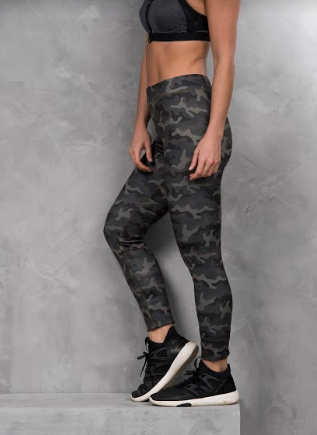 Fabric: 86% Polyester/14% Spandex
Weight: 9.9oz
Elasticated smooth waistband
Flat-lock stitching for Comfort
Flat seams for less irritation
Full length for a sleek finish
Available in 2 colors
Case Quantities: 48 units
Sizes: XS – XL
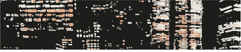 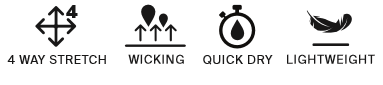 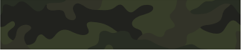 City Nights
Fashion Green Camo
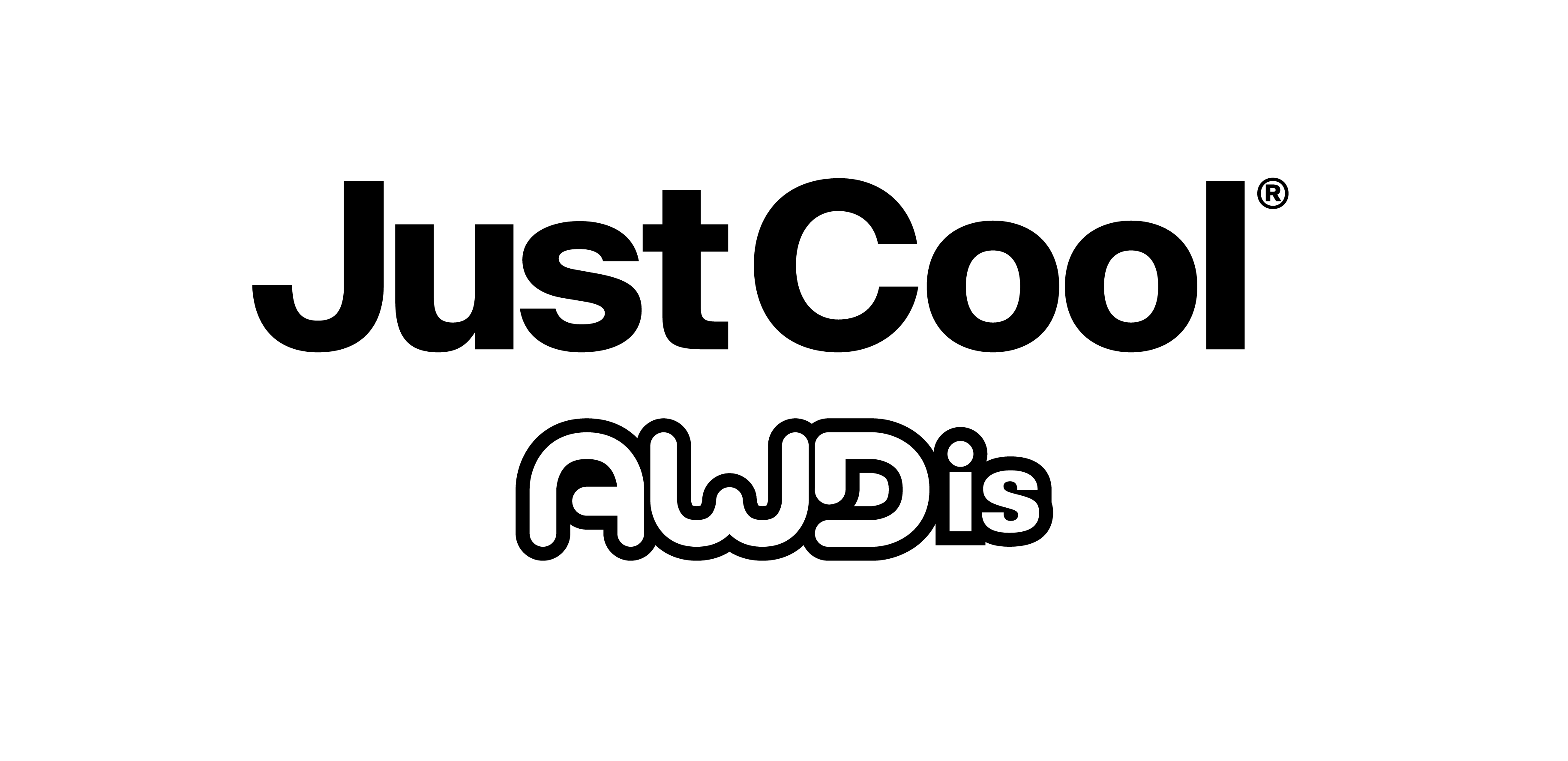 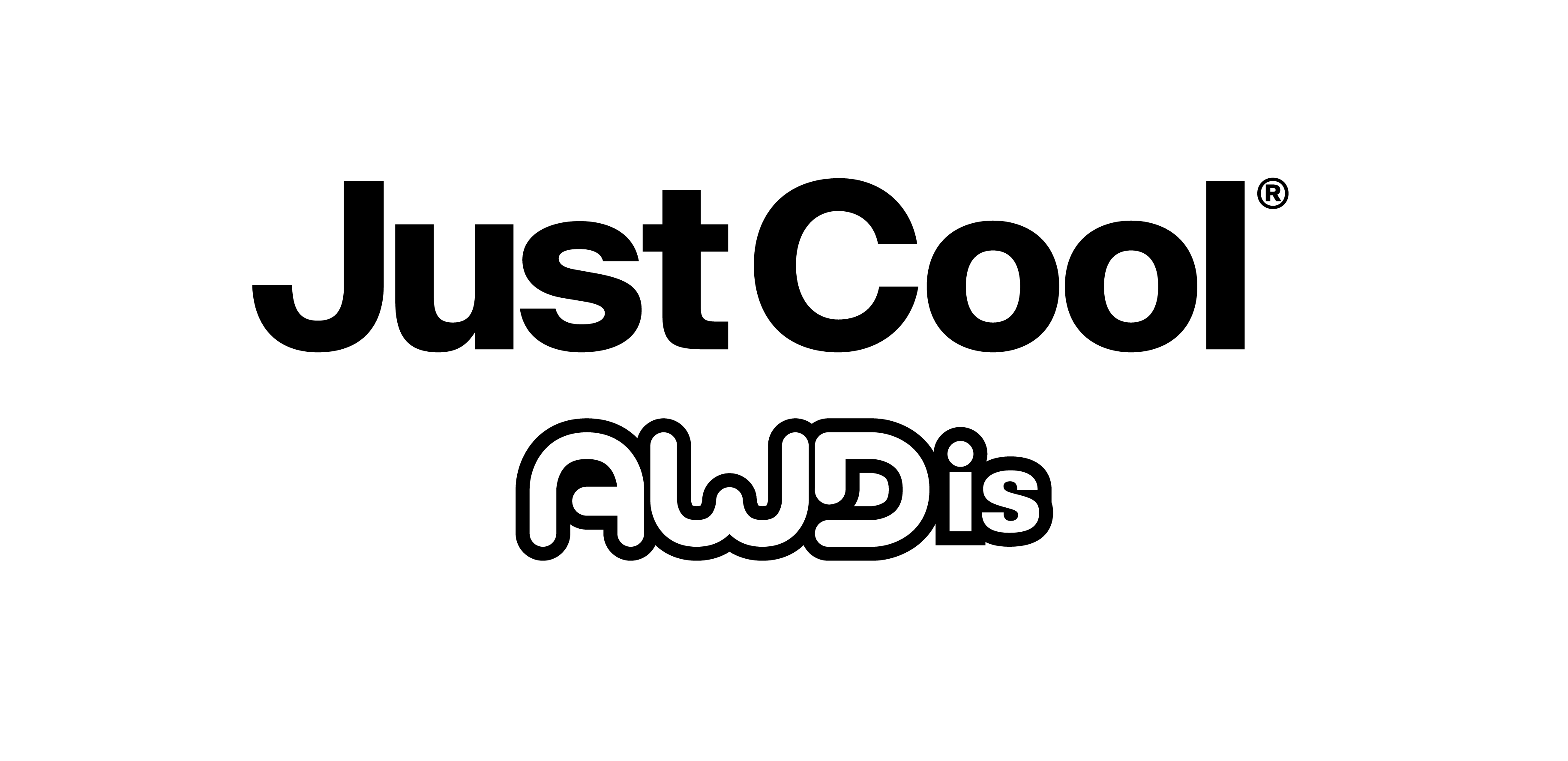 Just Cool Product Advantages
Just Cool poly product are crafted from a lightweight Smooth Neoteric Fabric – creating a great platform for Screen Printing, Sublimation, or Heat Transfers
Sell the Just Cool products with confidence. We only partner with factories that meet our high standards and commitment across human resources, health and safety, environmental practices, legal compliance, security and local laws that’s why all facilities WRAP certified.
Great opening price point products to target large scale Poly end-users.
Easy tear away labels which makes them perfect for rebranding
Prop 65 Complaint
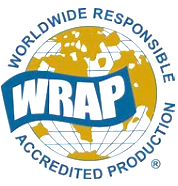